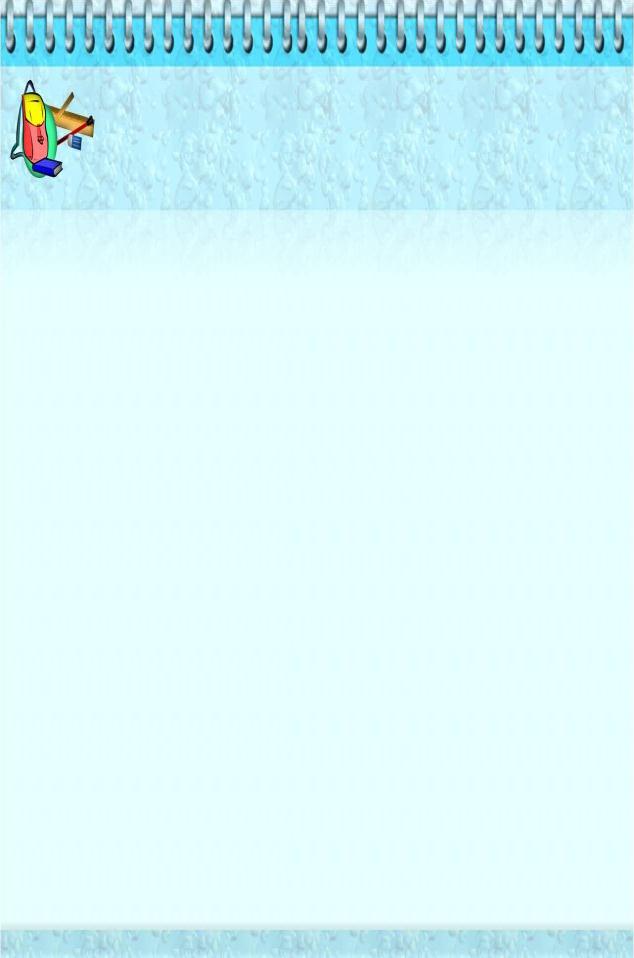 Муниципальное бюджетное учреждение
«Александровск-Сахалинская централизованная библиотечная система»
Центральная районная библиотека 
им. М. С. Мицуля
Отдел обслуживания читателей
История 
Александровска 
в памятных местах
Виртуальная экскурсия
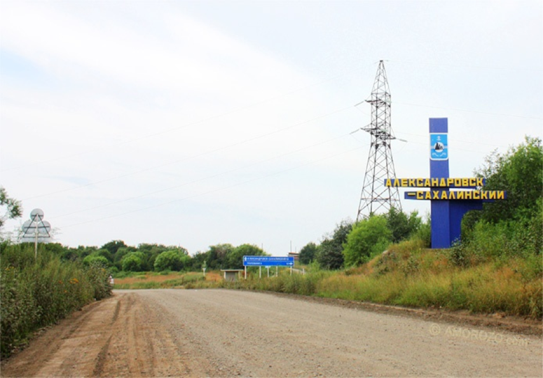 2017
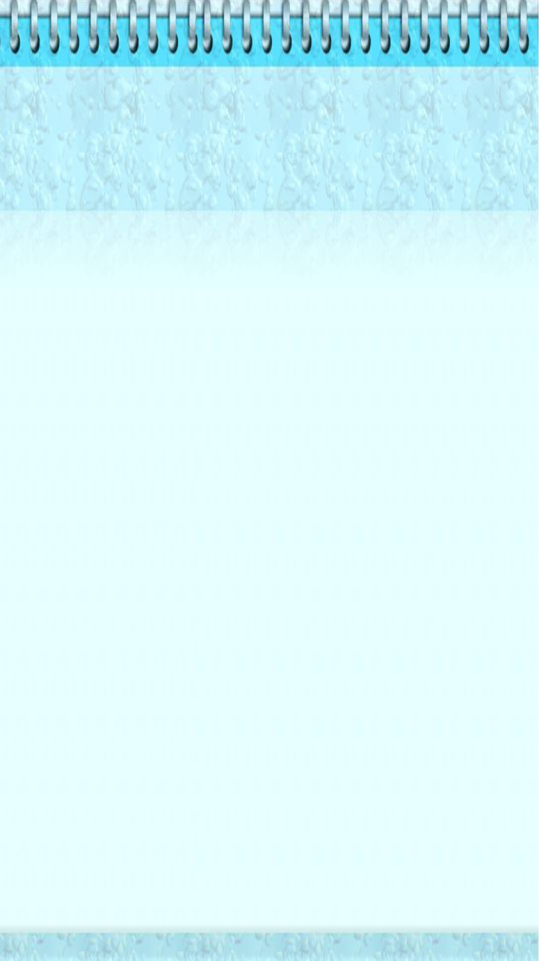 Символ города -
скалы Три брата
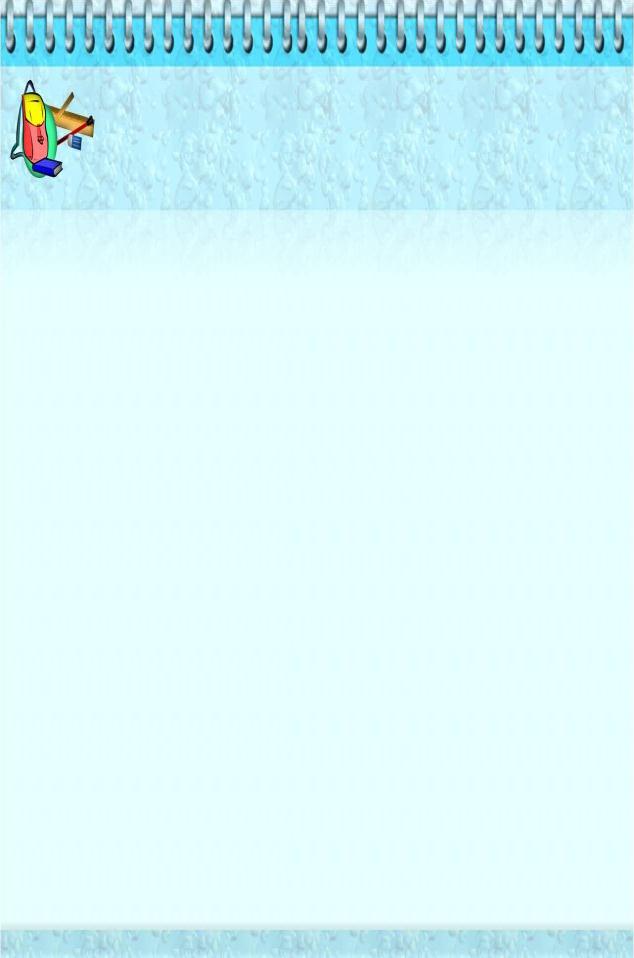 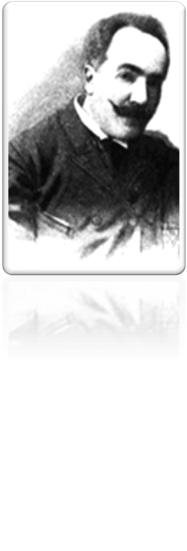 Карл Христофорович
Ландсберг
Родился в 1853 году. Принадлежал к старинному роду немецких баронов, служивших Российской империи.
За убийство приговорен к 15 годам каторжных работ в рудниках. В 1879 году был этапирован на Сахалин в Александровскую тюрьму. Будучи специалистом по сооружениям, по поручению начальника каторги князя Н. Шаховского занимался строительством причала, прокладкой дорог, телеграфной линии, исправил пробивку тоннеля на мысе Жонкьер. Также, в кратчайшие сроки Ландсберг построил причал для швартовки барж и небольших судов (часть его действовала до 1960-х), дорогу на маяк, ряд казённых зданий.
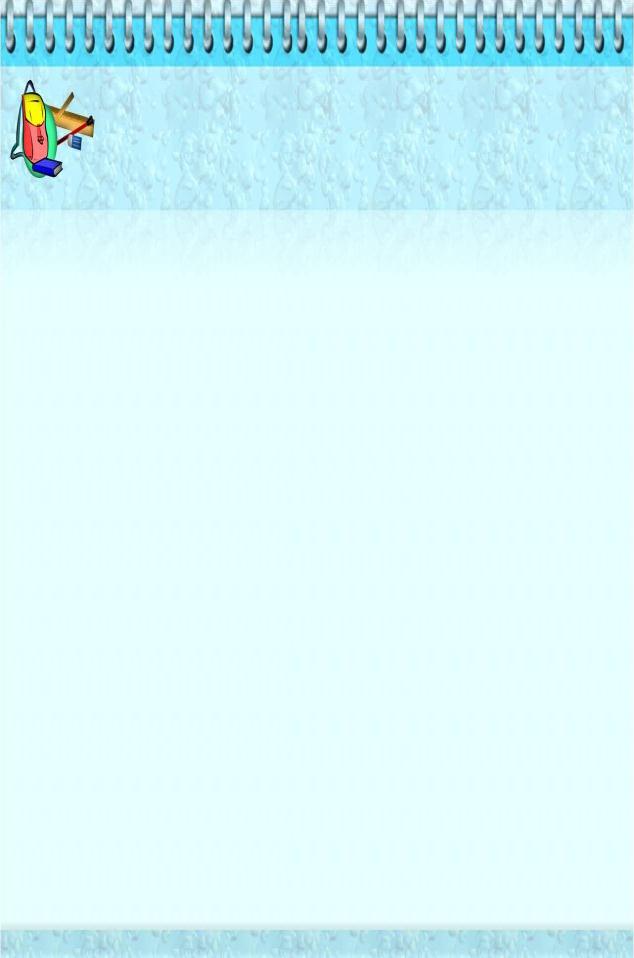 Тоннель 
на мысе Жонкьер
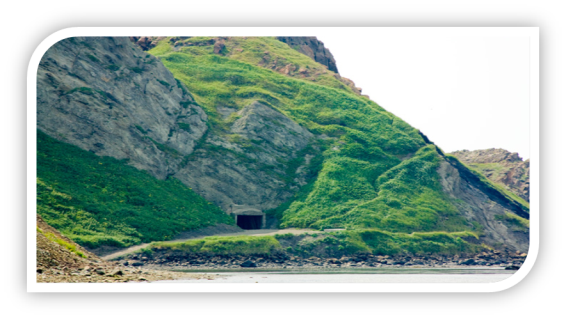 Дата постройки - 1883 год
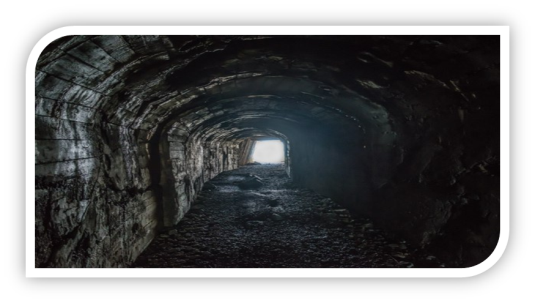 Длина тоннеля – 72 метра
Высота  тоннеля – 3 метра
              Северный вход:
высота– 2,65 метра; ширина– 4,65 метра
                  Южный вход:
высота– 2,65 метра; ширина– 3,80 метра
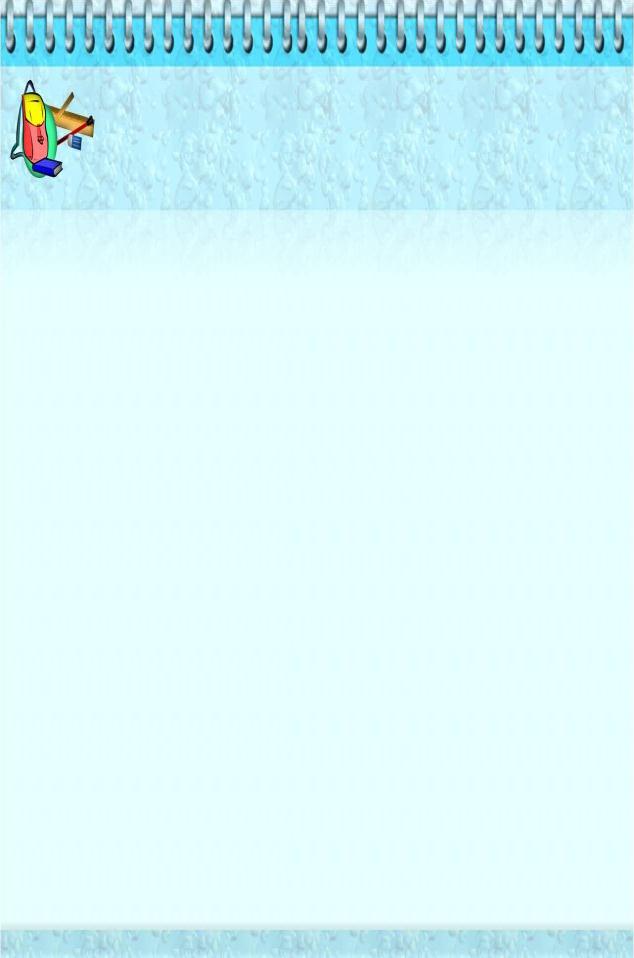 Историко-литературный музей 
«А. П. Чехов и Сахалин»
 расположен в доме 
К. Х. Лансдберга
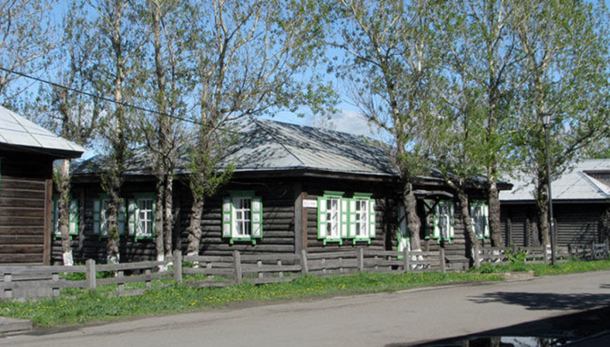 Здесь в 1890 году несколько раз бывал 
А.П. Чехов во время своего путешествия на Сахалин.
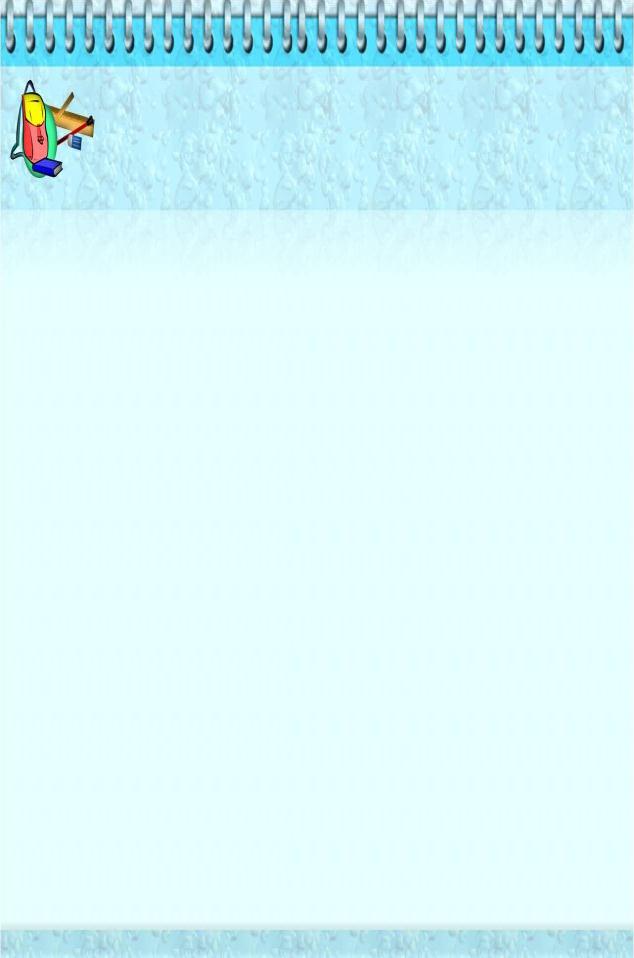 Антон Павлович
Чехов
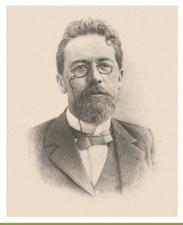 Благодаря имени Чехова, его гражданской смелости и писательскому таланту, остров Сахалин стал широко известен не только в России, но и далеко за ее пределами. И в наше время
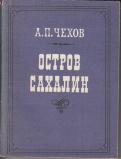 первое знакомство с нашим островом начинается с чтения книги А. П. Чехова         	      «Остров Сахалин».
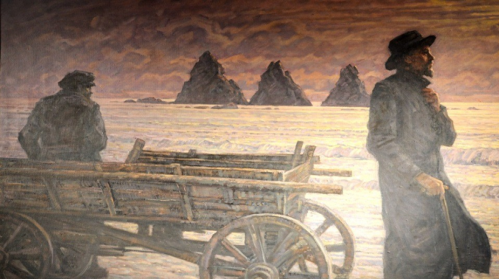 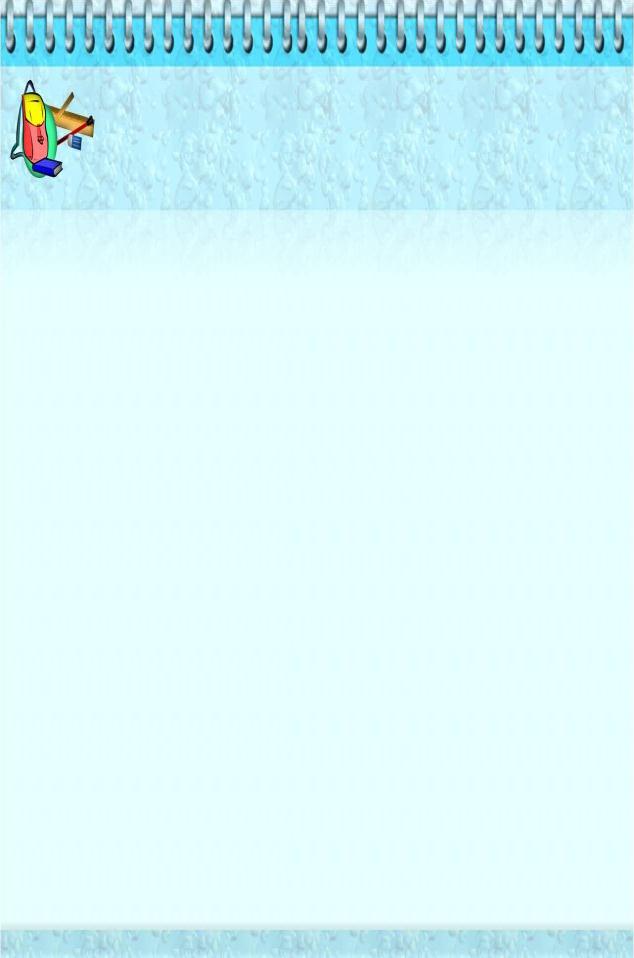 Увековечение памяти
 А. П. Чехова 
в Александровске-Сахалинском
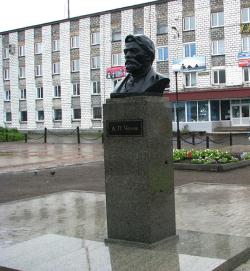 Бюст А.П. Чехова
Автор: сахалинский скульптор, заслуженный художник  РСФСР Анатолий Николаевич Ни.
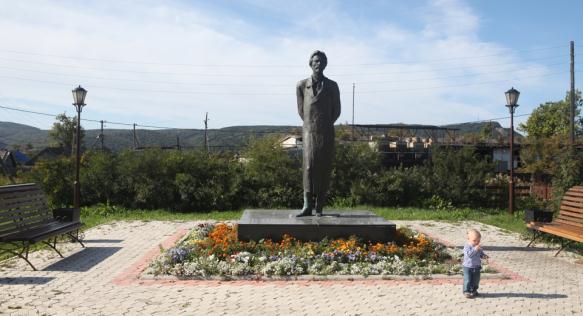 Памятник А.П. Чехову.
 Автор: скульптор из Санкт-Петербурга 
Михаил Константинович Аникушин
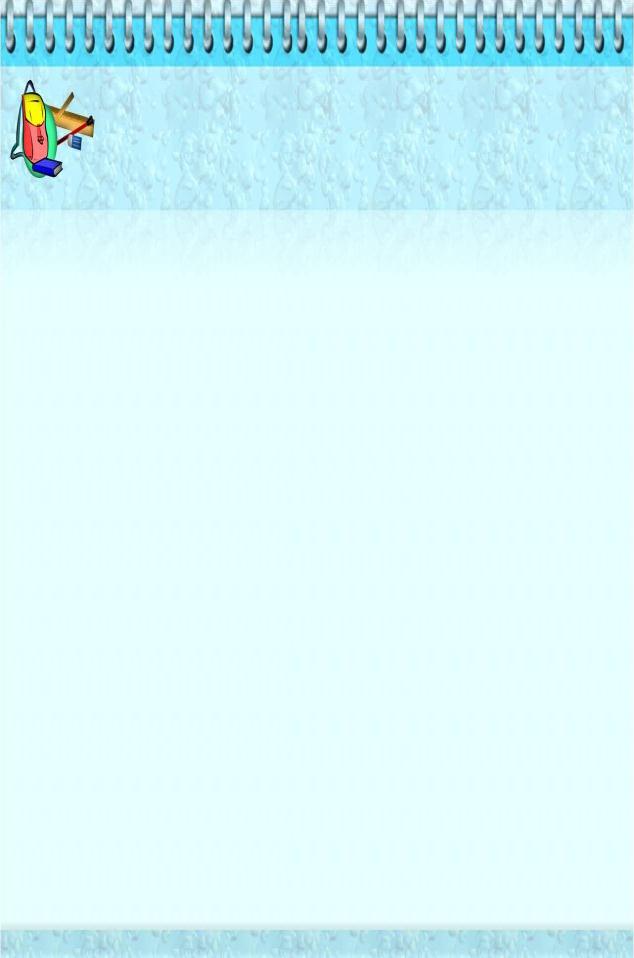 Маяк на мысе 
Жонкьер
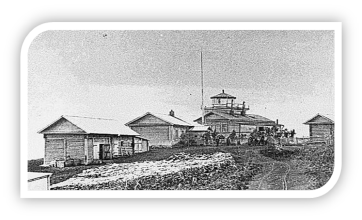 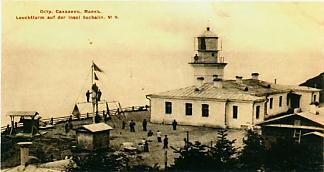 Маяк
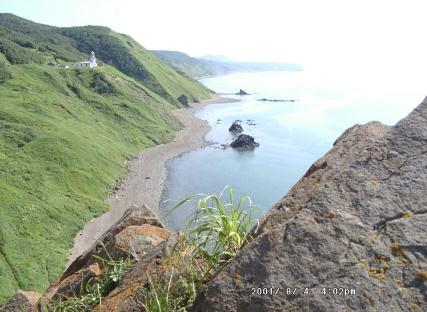 Вид на маяк
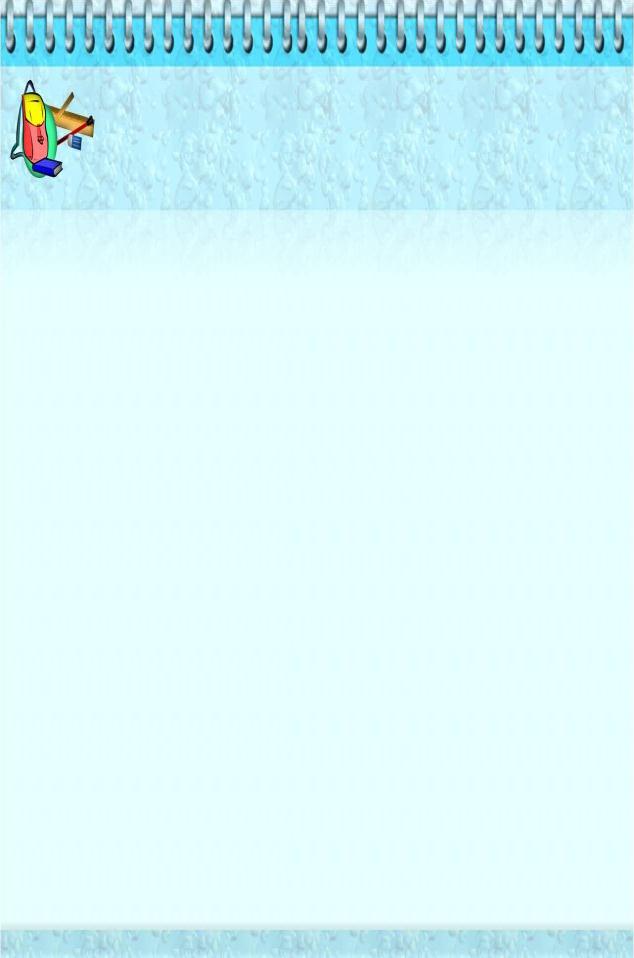 Иван Аполлонович
Чарушин
В 1890-93 инженер-архитектор Сахалина. 
В посту Александровском руководил строительством причала для судов, проектировал и строил
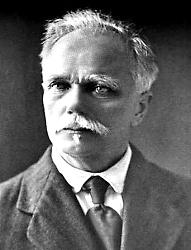 церковь Покрова Пресвятой Богородицы вместимостью до 500 человек (здание не сохранилось). Благодаря деятельности И.А. Чарушина на Сахалине появились каменные строения. Одним из первых стала каменная часовня в честь избавления наследника от опасности, свершившейся в 1891 в японском городе Оцу.
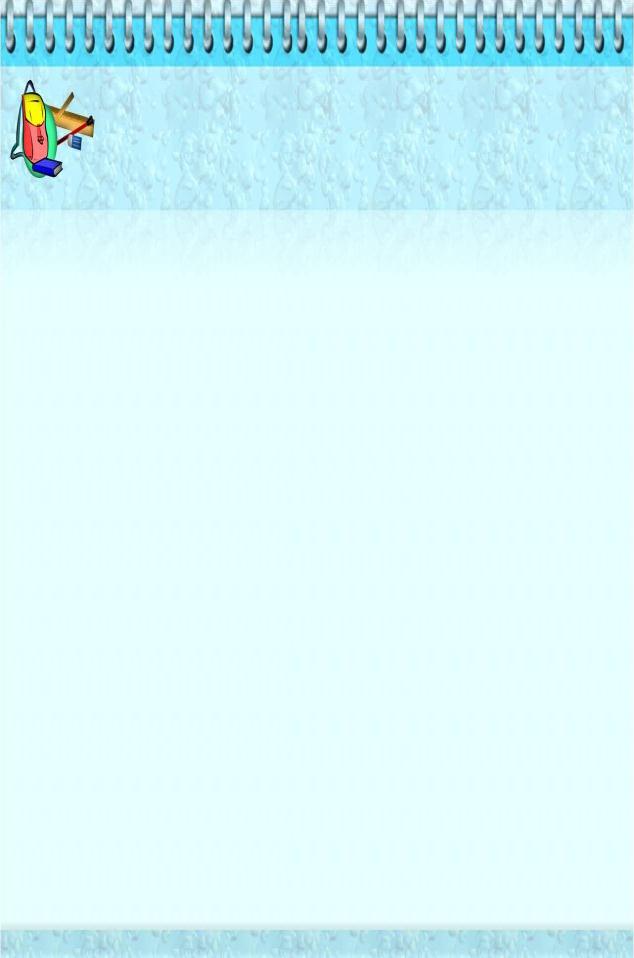 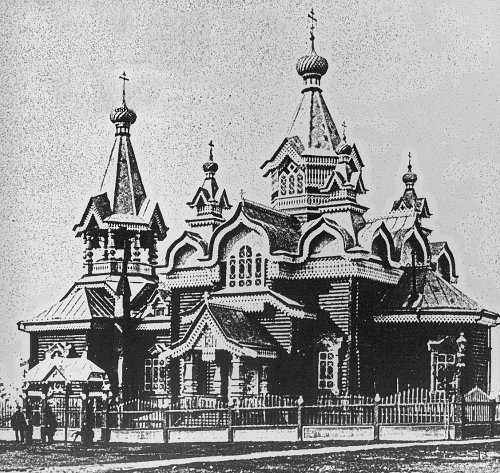 Церковь Покрова пресвятой Богородицы
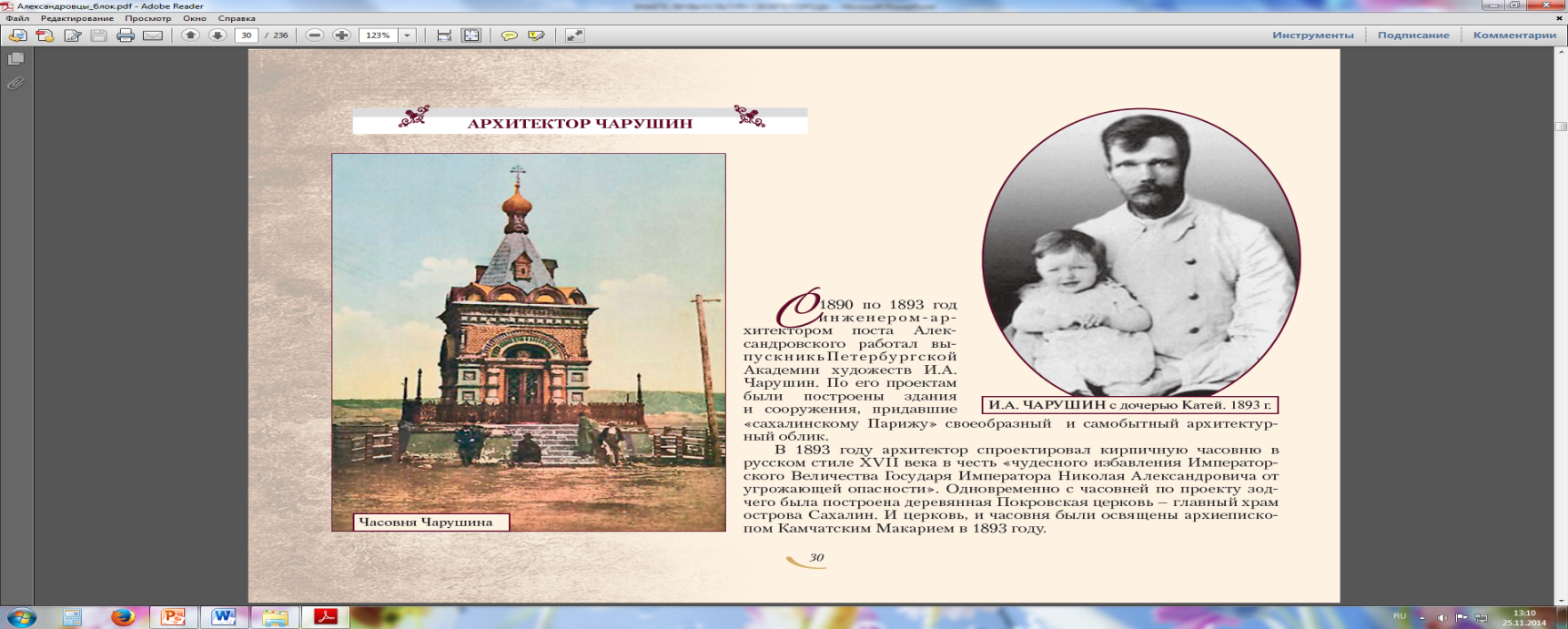 Каменная часовня без алтаря
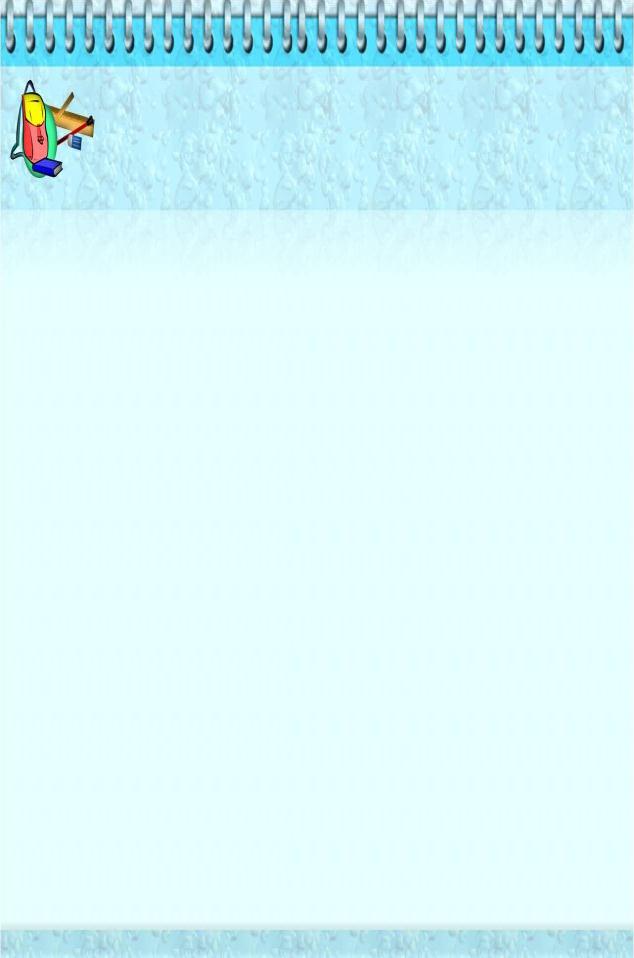 Площадь 
имени 15 мая
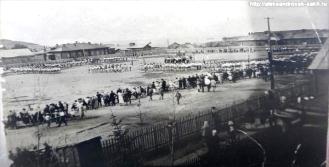 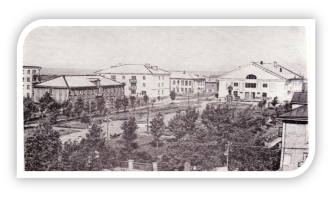 Названа в честь освобождения Северного Сахалина от японцев. 
      В этот день – 15 мая 1925 года -  японские войска были выведены с территории Северного Сахалина, которая немедленно после этого перешла под суверенитет СССР
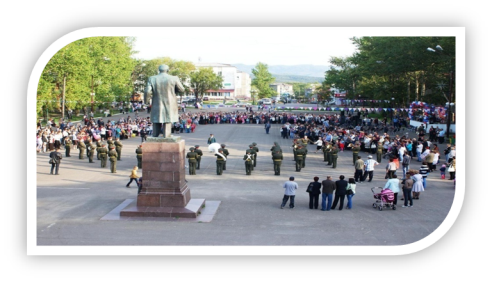 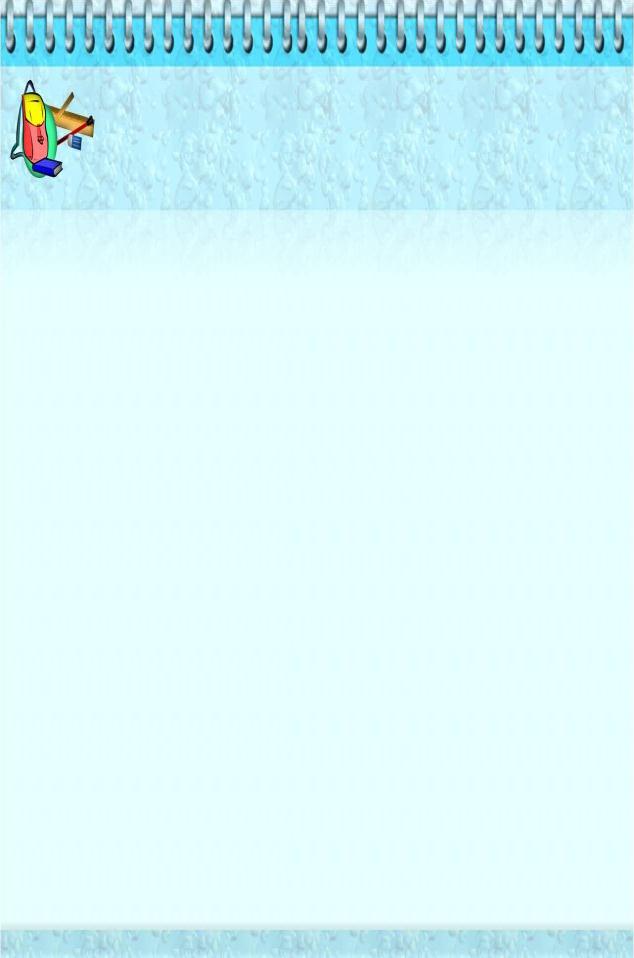 Михаил Семенович
 Мицуль
Ученый, агроном, исследователь Сахалина, стоявший у истока создания Александровской общественной библиотеки – первой библиотеки Сахалинской области.
    Михаил Семёнович пожертвовал в библиотеку книги по обществознанию, сельскому хозяйству.
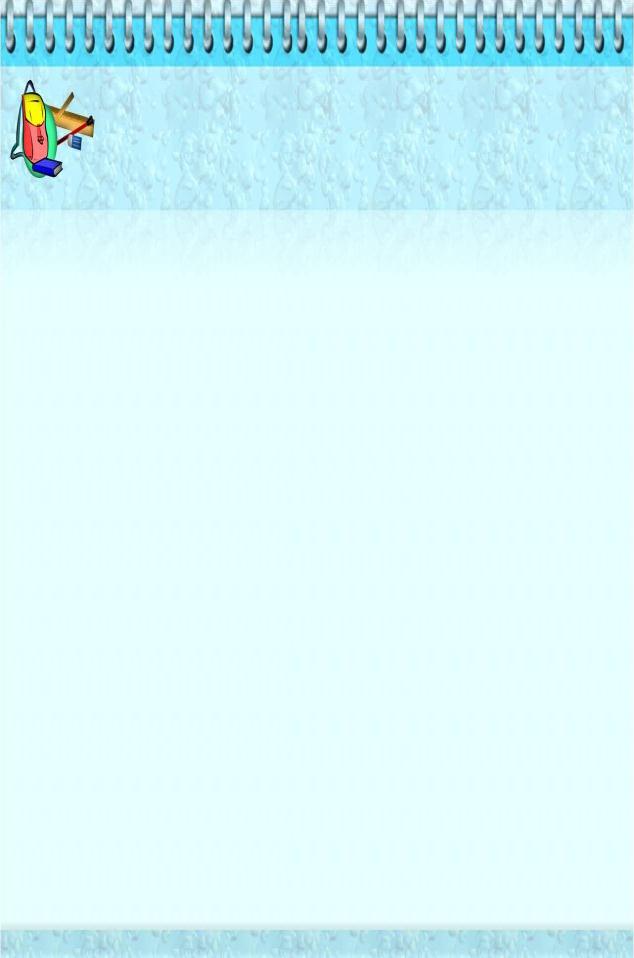 Центральная районная библиотека
 им. М. С. Мицуля
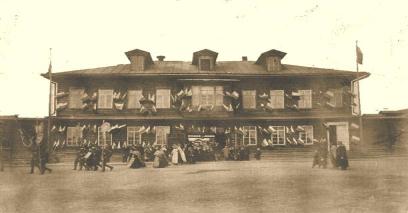 Здание окружного полицейского управления на втором этаже которого располагалась Сахалинская общественная библиотека 
в 80-е годы XIX века
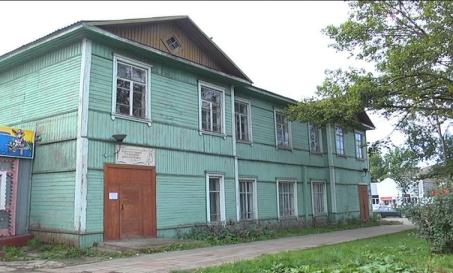 Здание библиотеки с марта 1963 года
 по сентябрь 2013 года
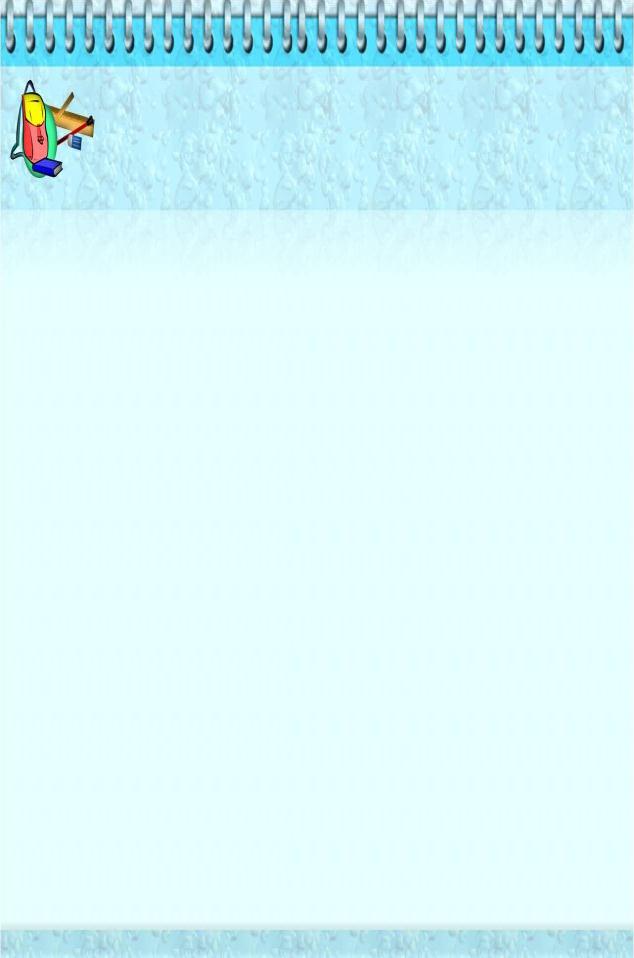 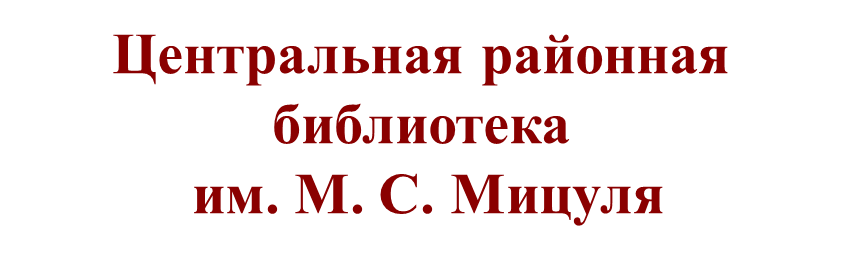 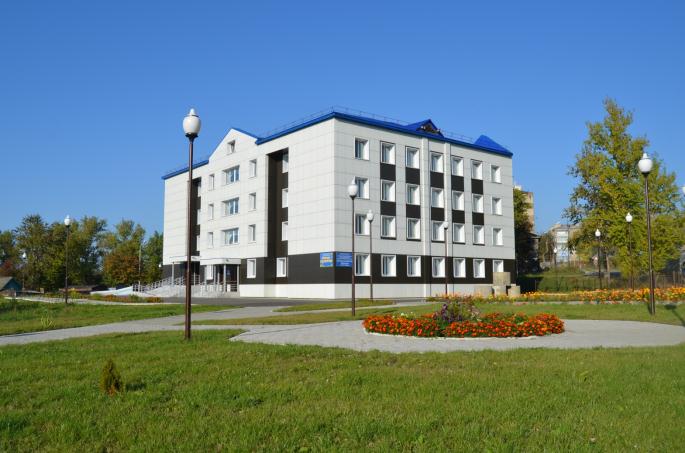 Современное 
здание
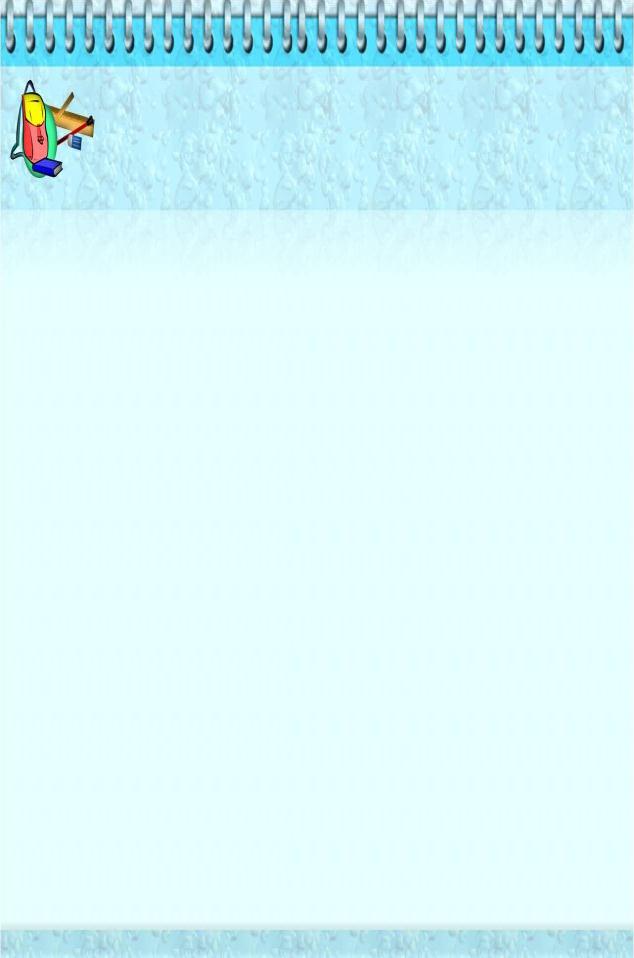 С Днем города,
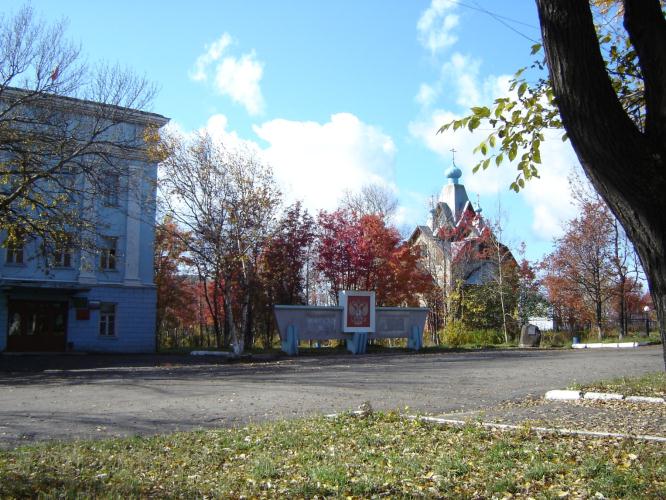 дорогие александровцы!